VIH ProgramFor Women, Non – Binary, and Transgender Global Leaders
Win a $5,000+ Scholarship!
Are you a sophomore or a junior with a 3.0 QPA interested in studying abroad, leadership development and community service?

Application Deadline:  November 1

www.viraheinz.pitt.edu
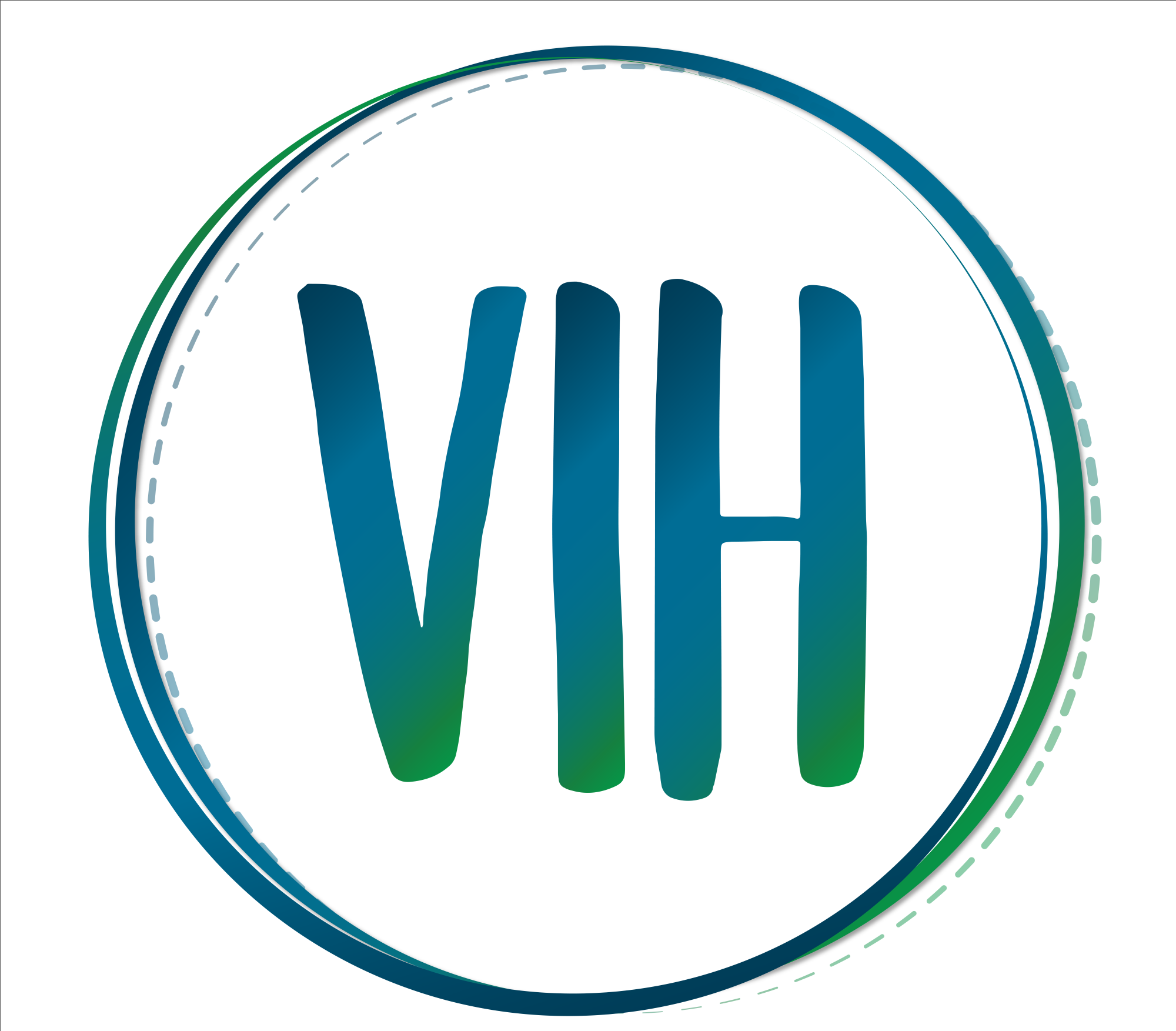